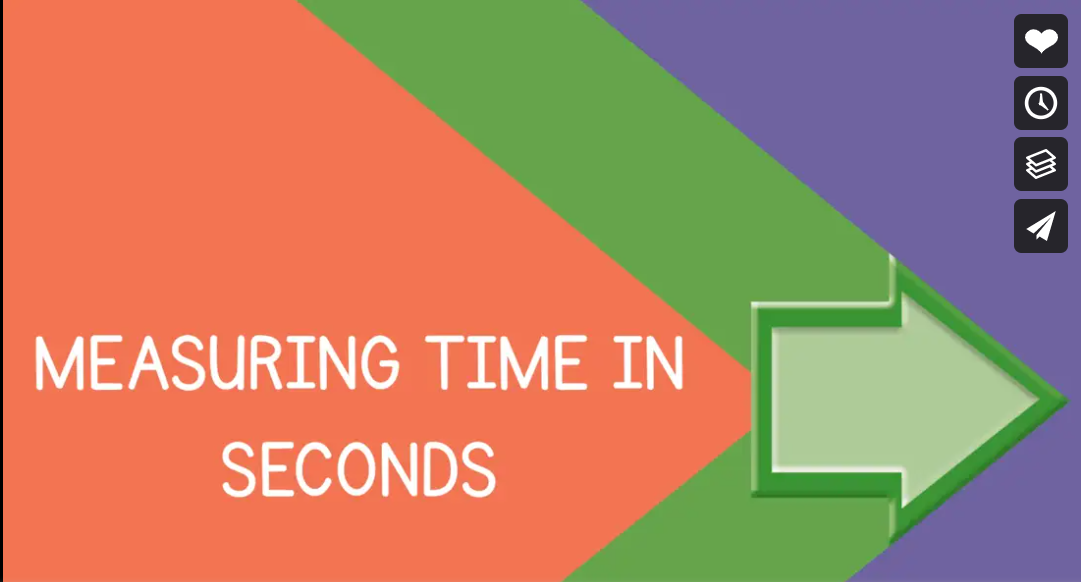 https://vimeo.com/547373082
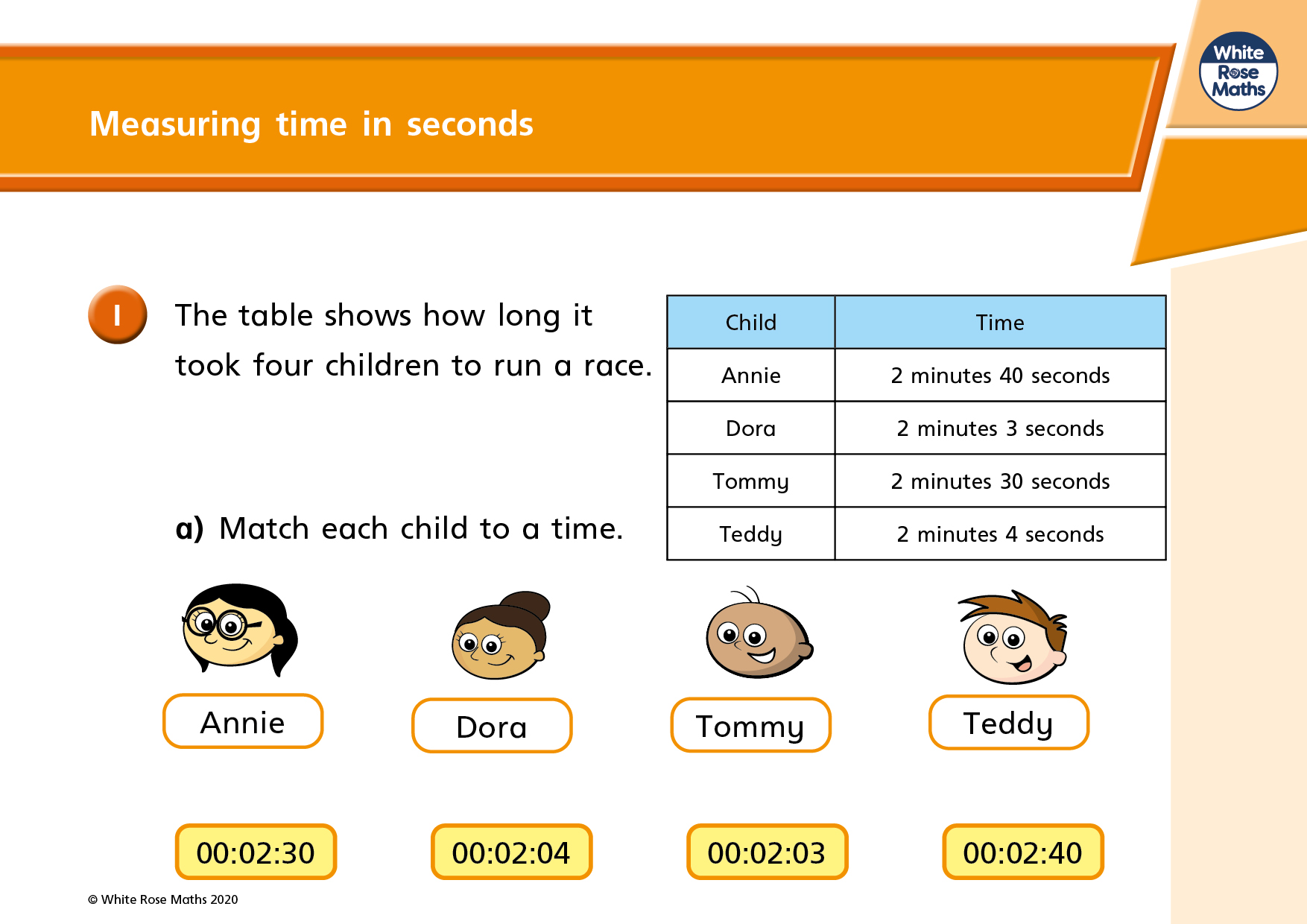 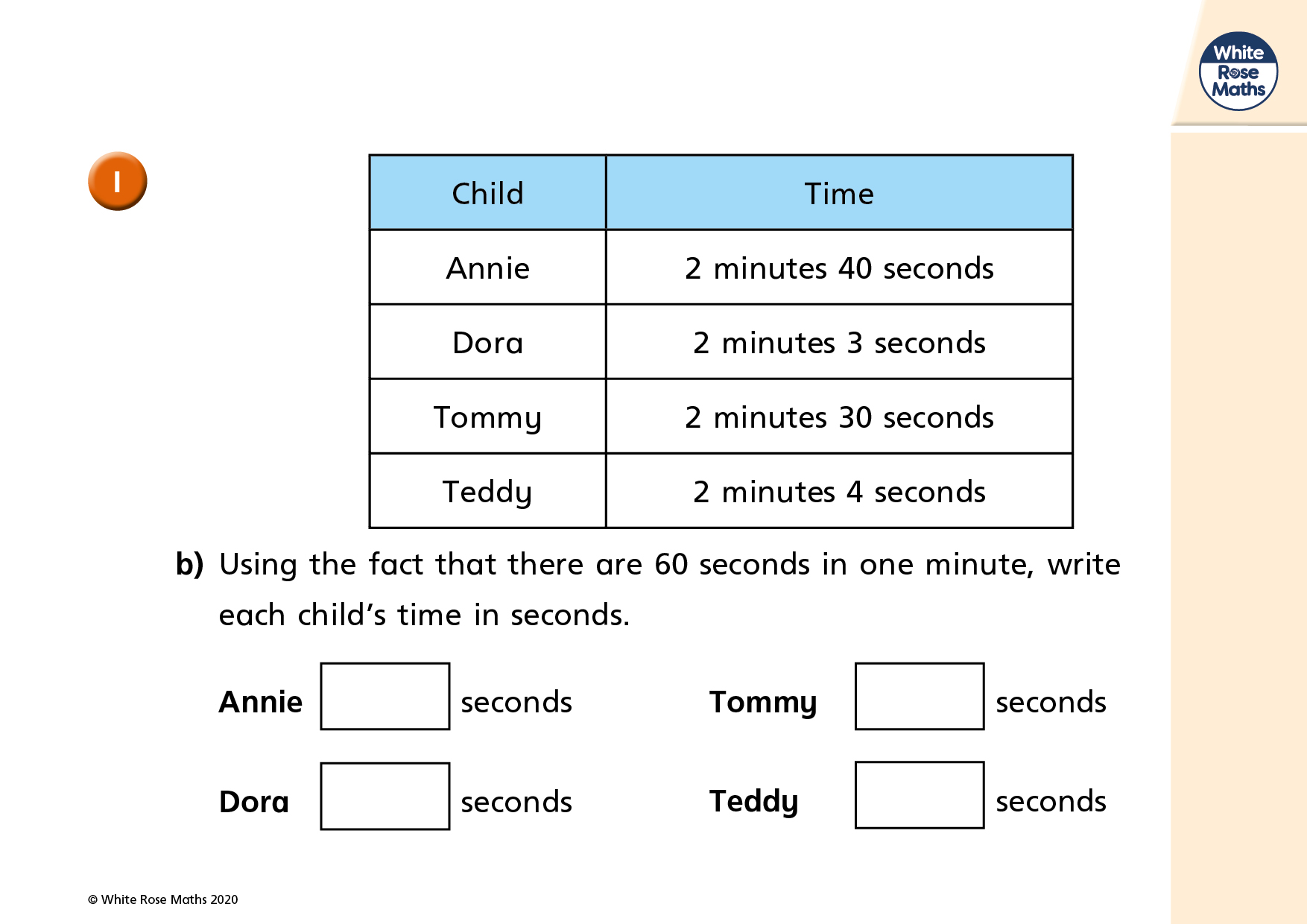 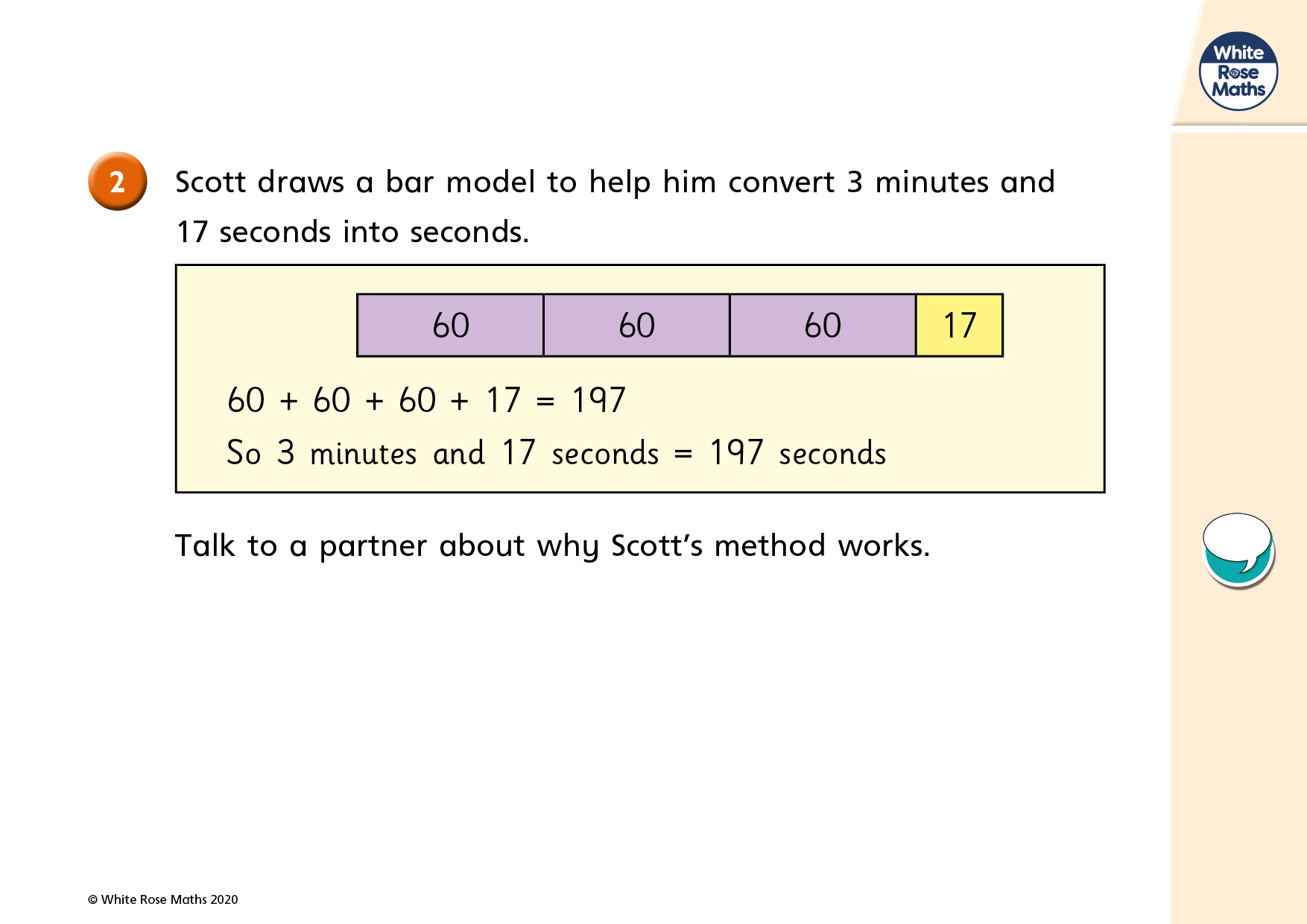 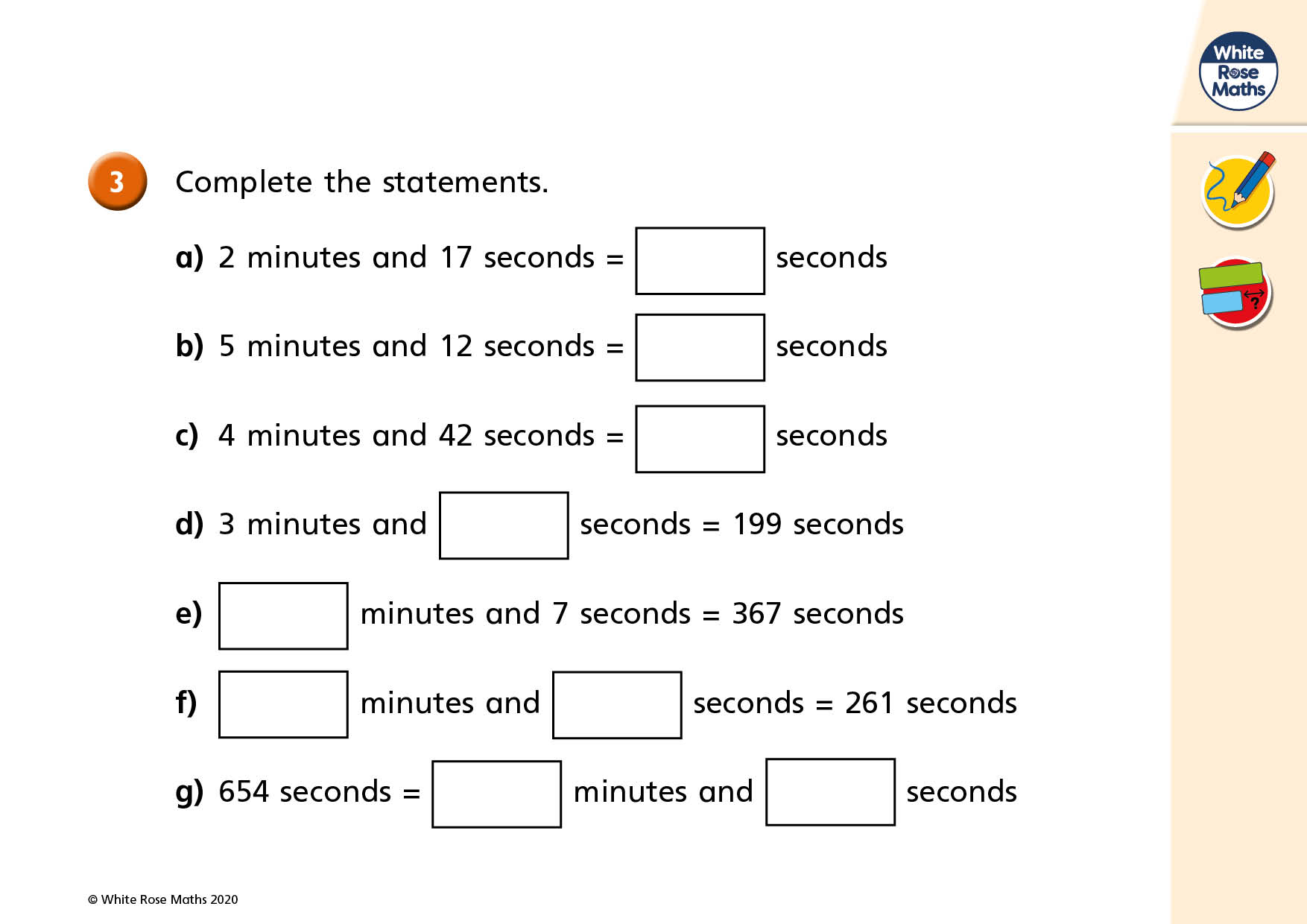 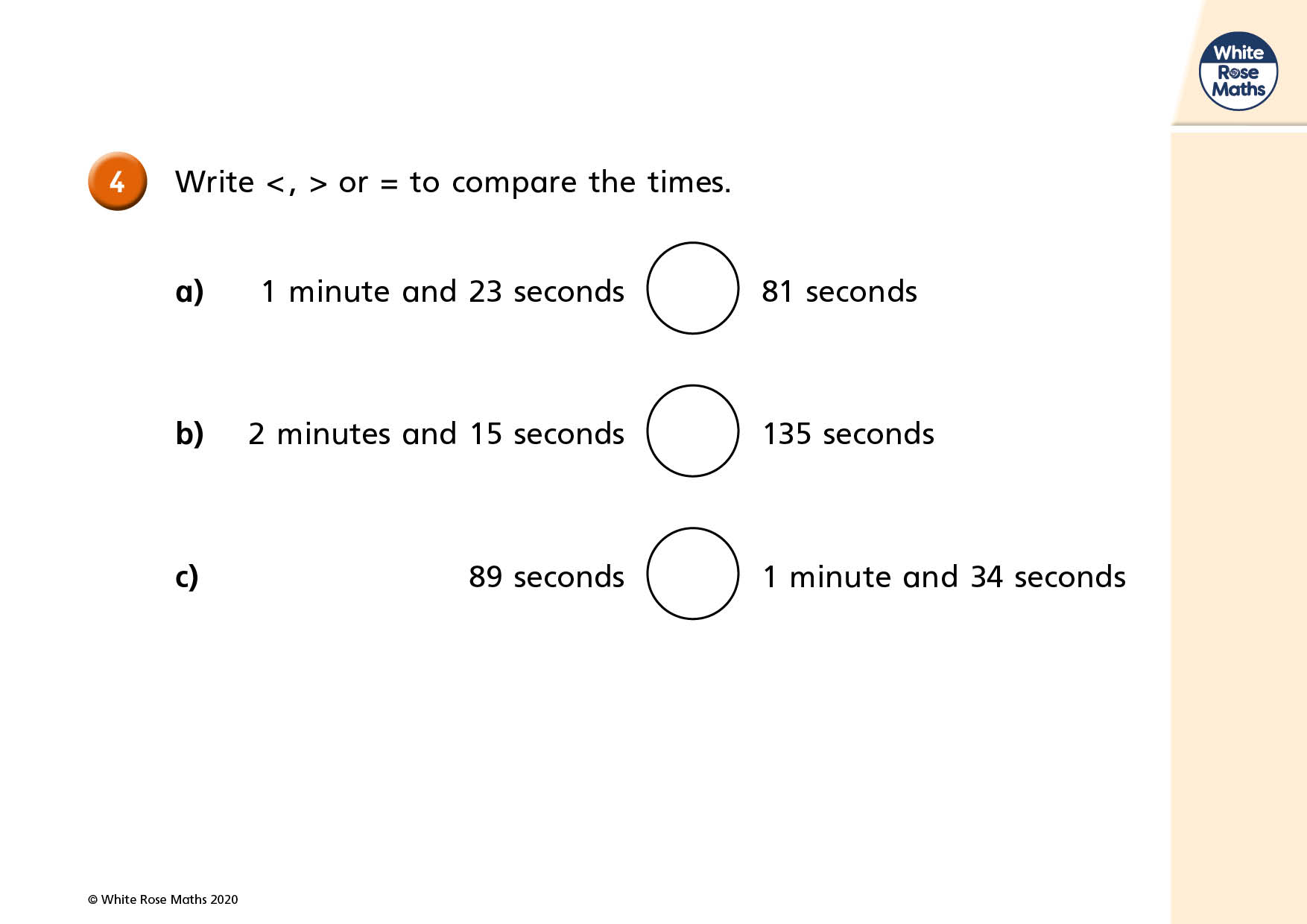 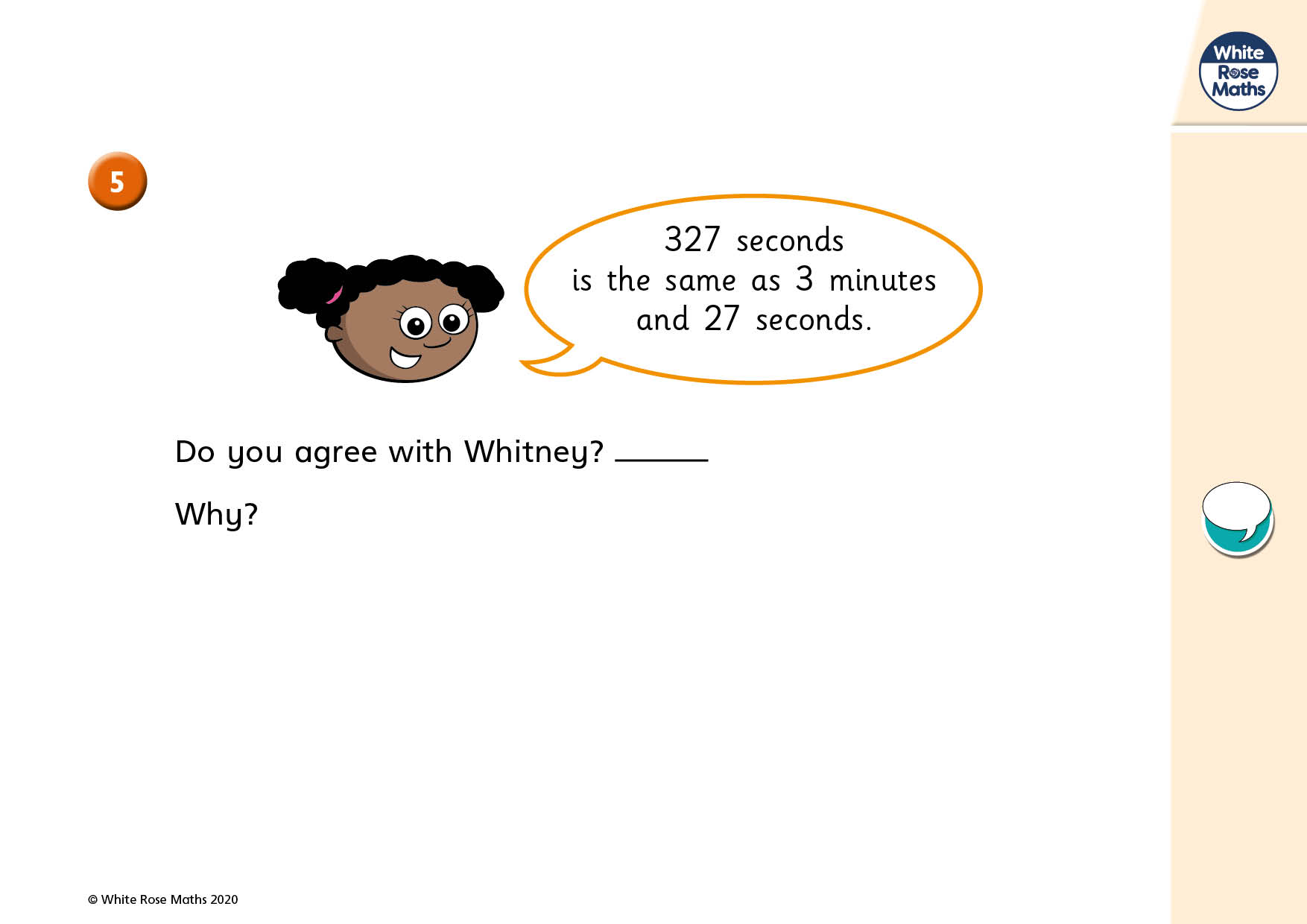 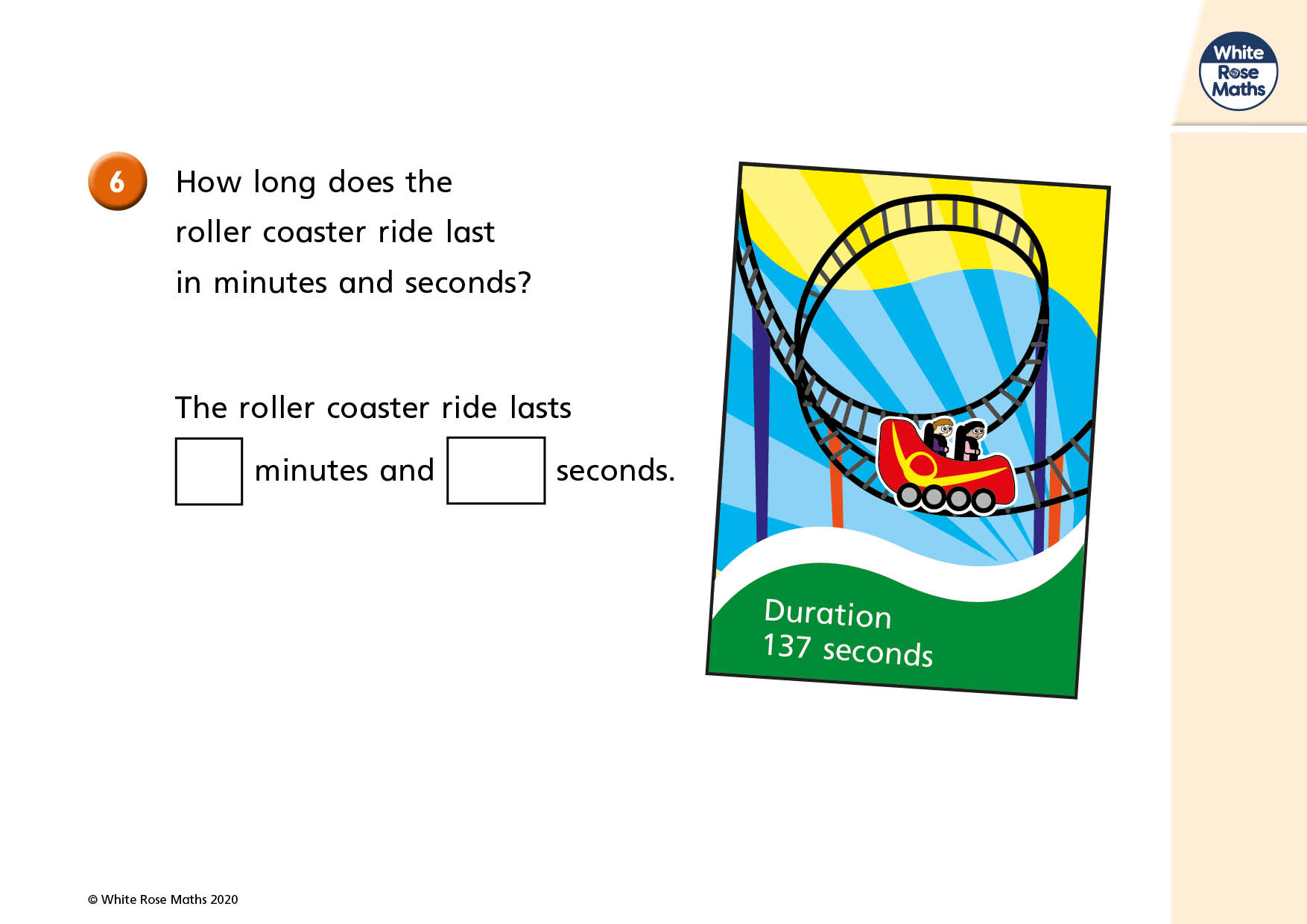 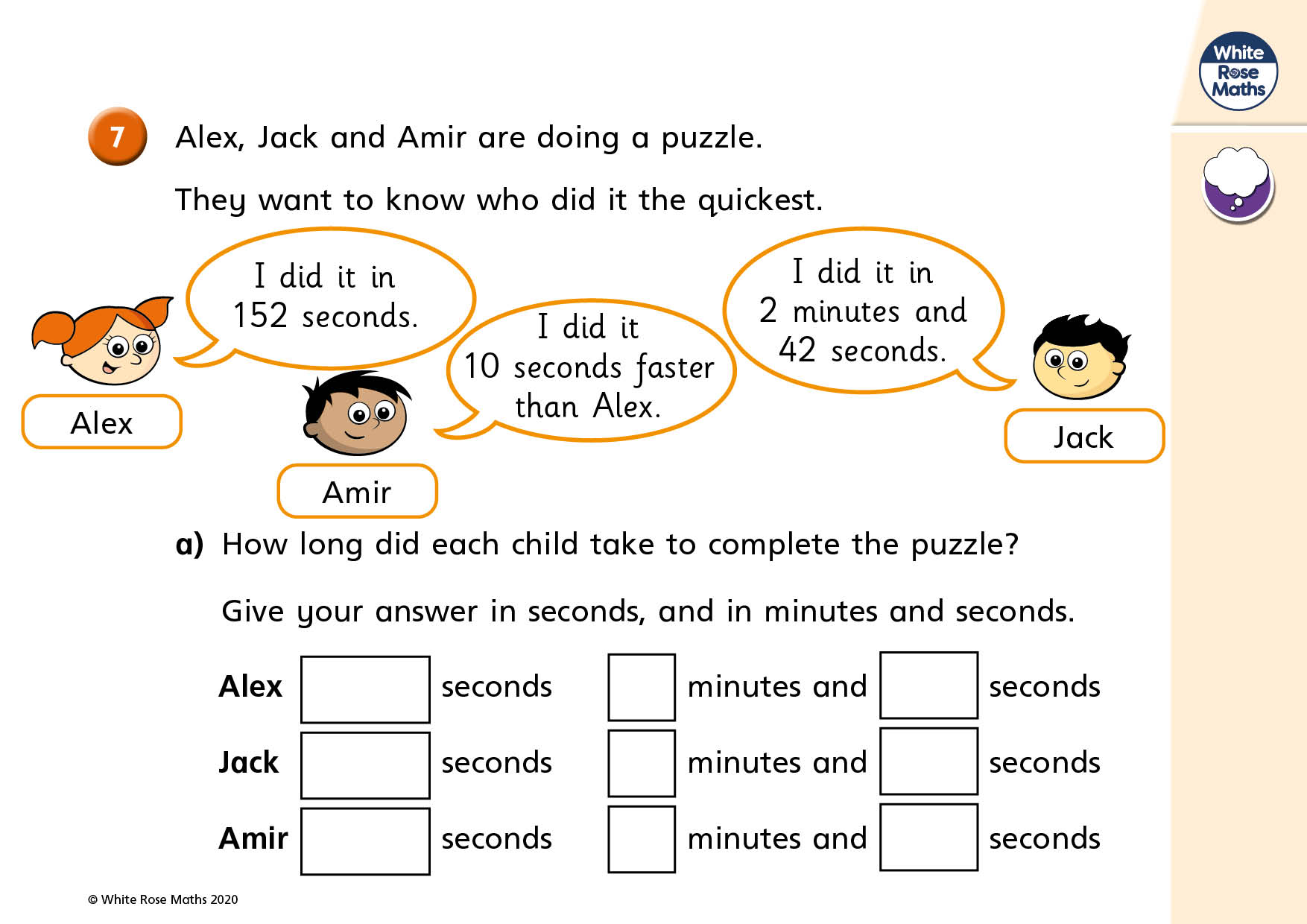 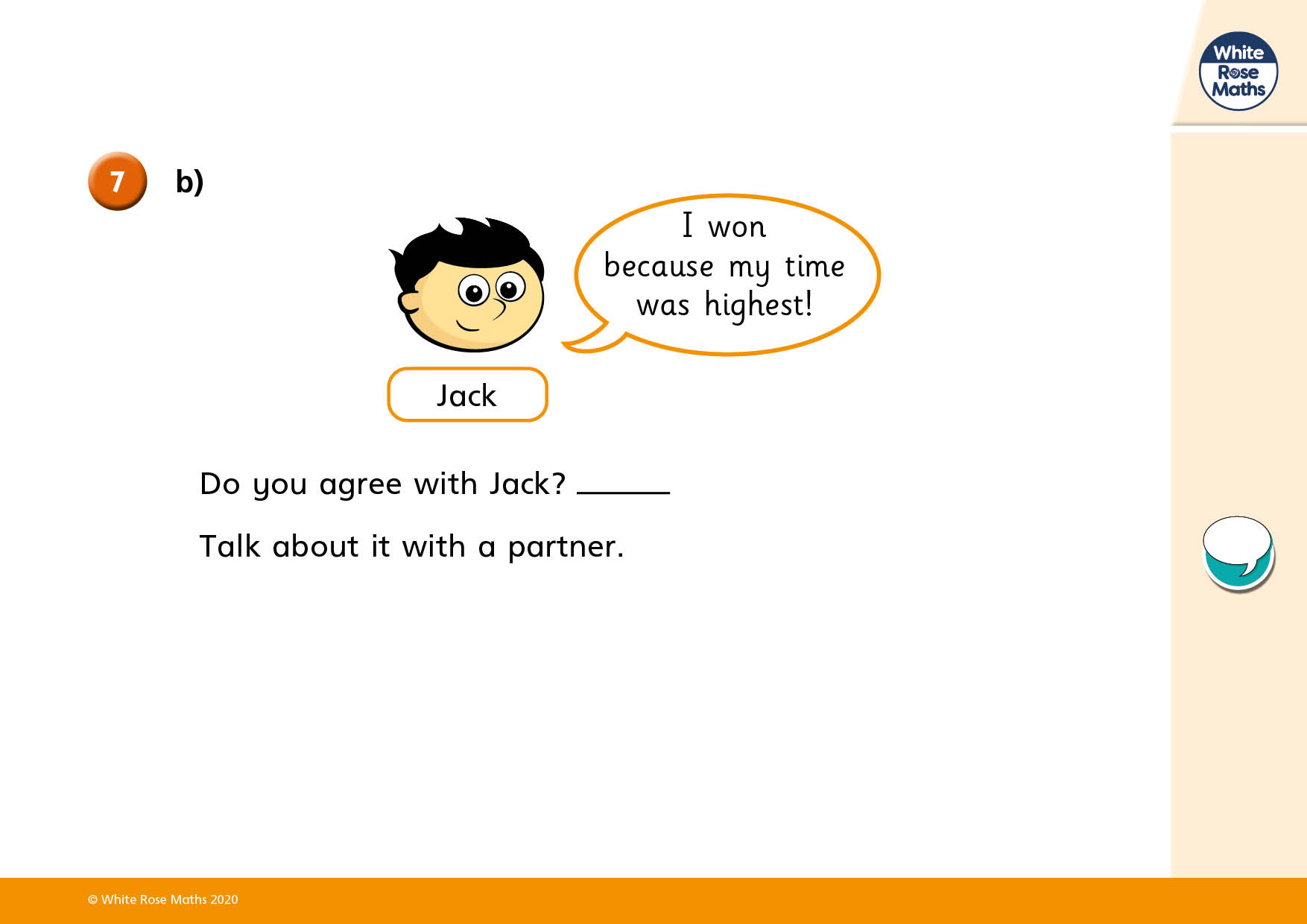